Mathematics
Working out missing lengths when given area
Mr Maseko
Give possible base and height lengths for a triangle with an area of 24cm2

Give possible a, b and h lengths for a trapezium with an area of 24cm2

Give possible side lengths for a rectangle with an area of 24cm2

What do you notice?
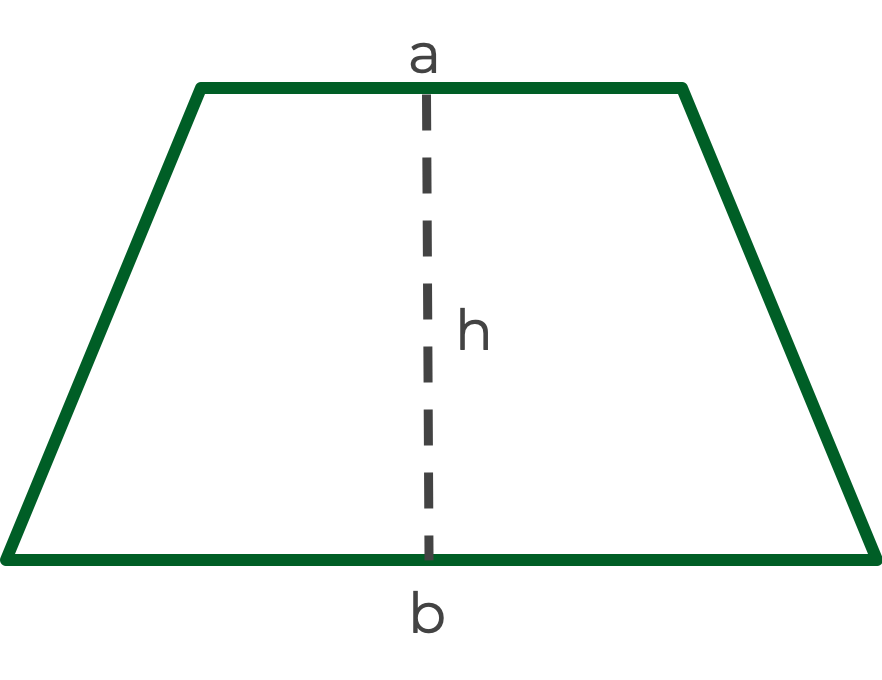 Working out lengths when given area and 1 other length
This rectangle has an area of 18cm2 and a base of 6cm. 
What is the height of the rectangle?
Working out lengths when given area and 1 other length
This triangle has an area of 18cm2 and a base of 4cm. 
What is the height of the triangle?
Working out lengths when given area and 1 other length
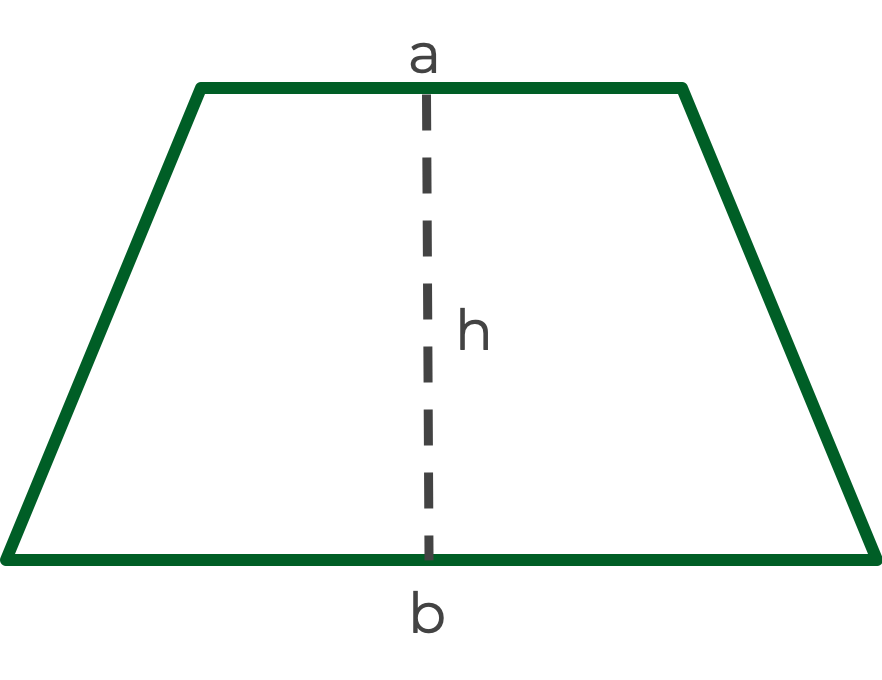 The area of this trapezium is 30cm2. 
Given that a = 7cm and b = 5cm, work out h.
These 4 shapes all have the same area. Work out the heights of the triangle, parallelogram and trapezium.
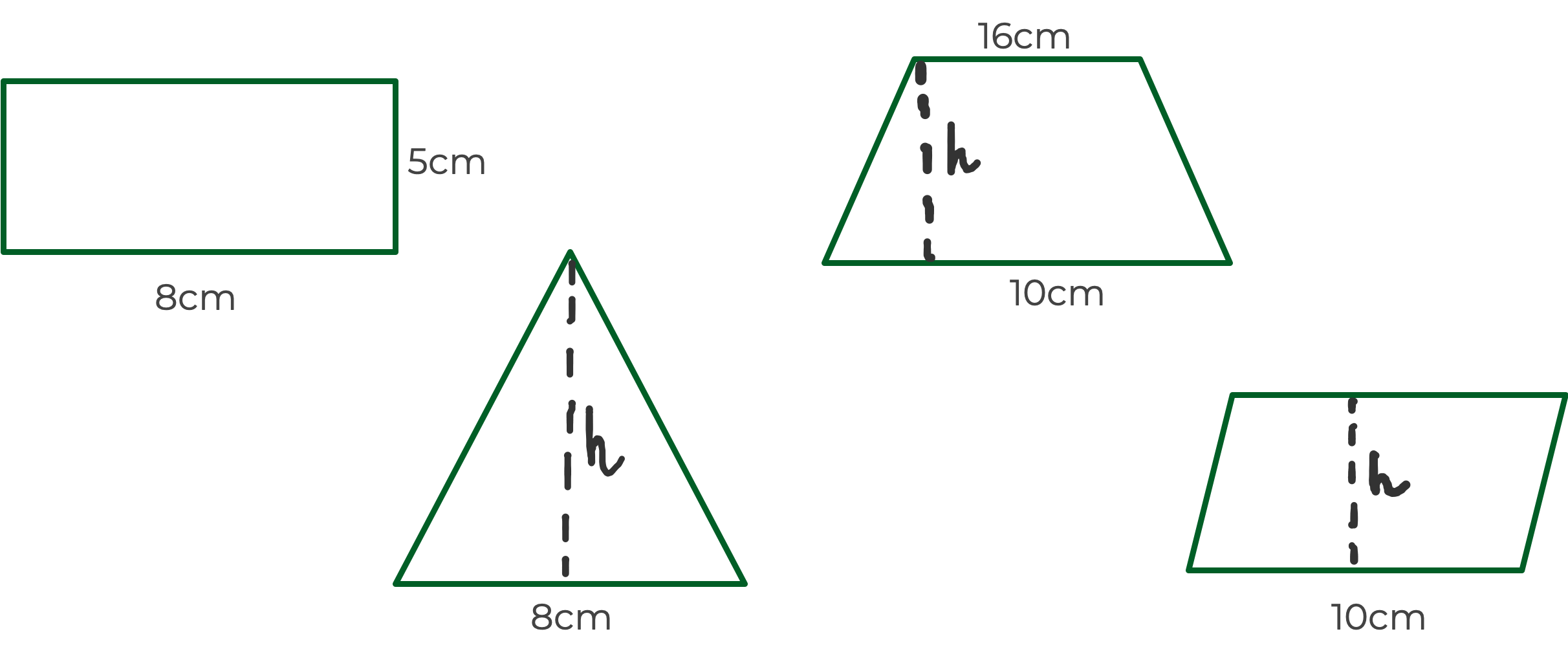 Draw 4 trapezium with consecutive areas. 
What do you notice about the lengths a, b and h?
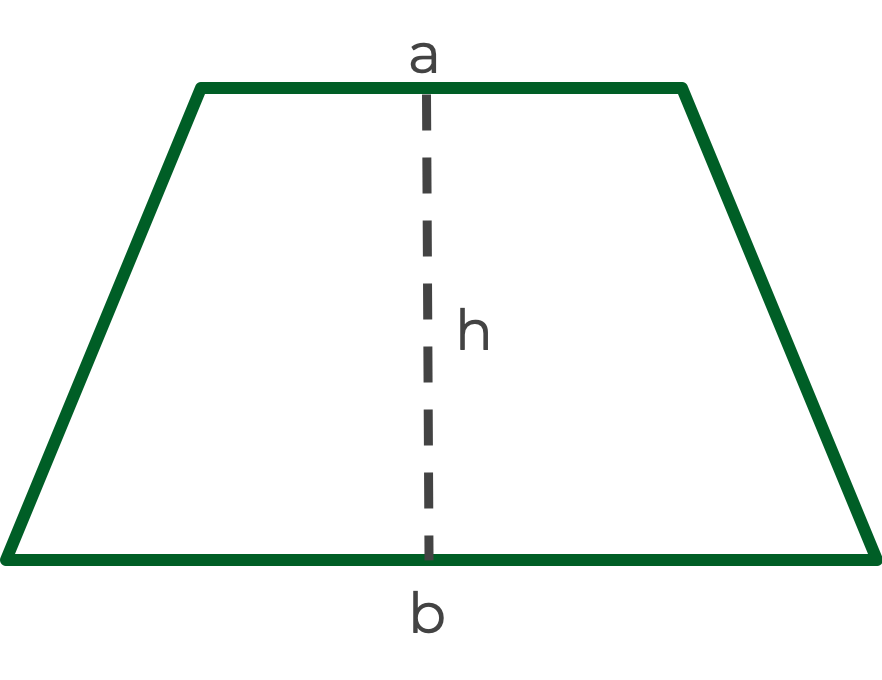 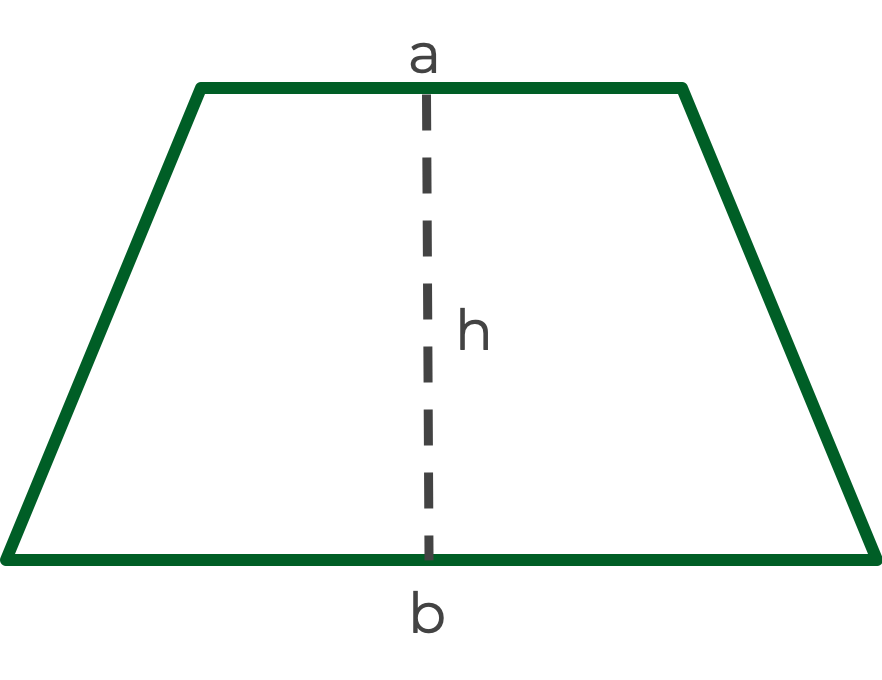 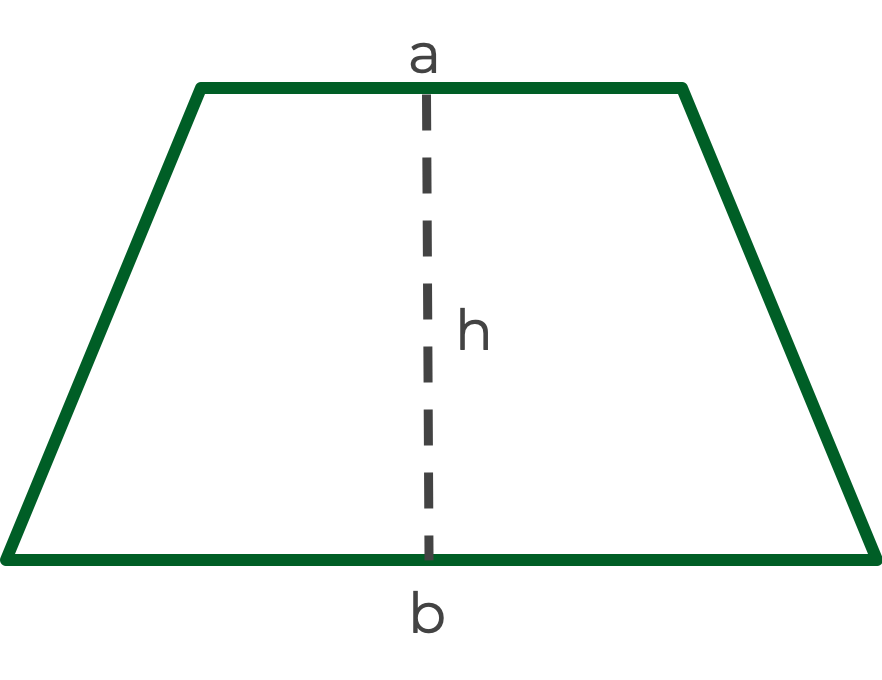 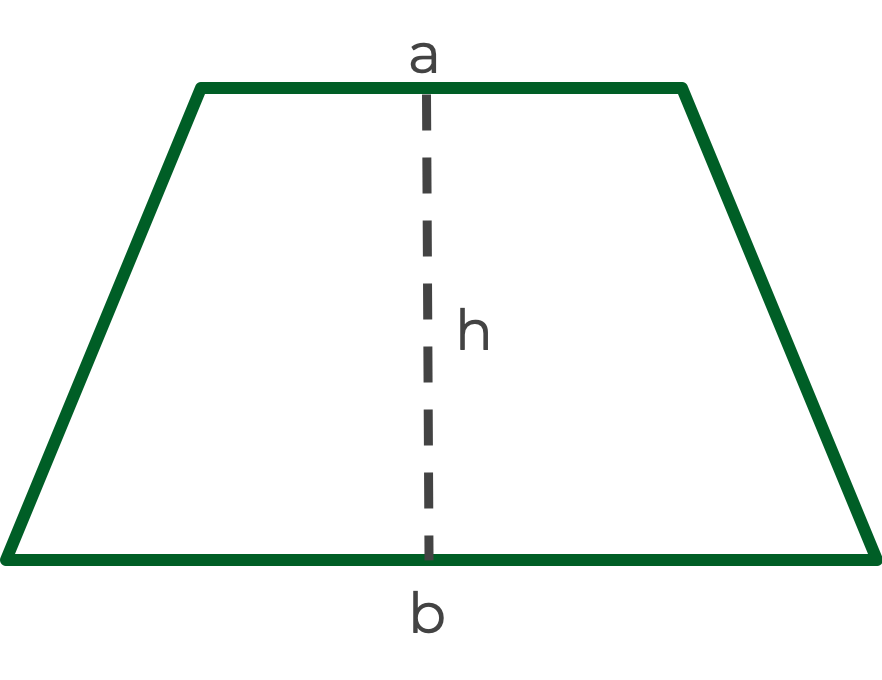 What will be the lengths of a, b and h in the 20th trapezium of your sequence?